Menções Honrosas
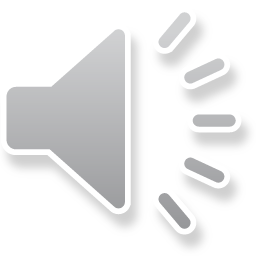 Sábado (05/11/22):
Mostra Infanto-juvenil de Dança Grupo Revelação: Escola de Ballet MusetteCoreografia Destaque: Tianlong e os Descendentes do Dragão – Grupo MDV – Coreógrafa Aléxia Vieira Cardoso. Bailarino Destaque: Bruno Patrício Carvalho
Mostra Sênior de Dança Grupo Revelação:  Cia Jovem de IçaraCoreografia Destaque: Em Construção - Grupo Mult Style – Coreógrafos Paula Gregório Gonçalves e Claudson Corrêa dos Santos Bailarino Destaque: New Oliveira

Domingo (06/11/22):

Mostra Infanto-juvenil de Dança 
Grupo Revelação: Culture Soul
Coreografia Destaque: Tarantella - Movimente Núcleo De Dança – Coreografa Karolainy Benedet Dos Santos
Bailarina Destaque: Melissa Oliveira